Ickefarmakologisk bearbetning avsömnstörande tankar.Göran HögbergGöteborg SPF kongress 2023
Detta handlar om icke-farmakologisk behandling av sömnstörande tankar. Med farmaka blir det mer komplicerat. Exempelvis är SSRI-preparat ofta sömnstörande och kan påverka drömsömnen negativt. Z-preparat tappar effekt, ger abstinens och beroende.
I befolkningen mellan 20-70 år, bägge könen, är förskrivning av sömnmedicin 7% och av antidepressiva 13%. Kanske kunde hjälp med sömnen tidigare ha minskat behovet av medicinering?
Det jag kommer att presentera är inget färdigt paket utan bidrag till en metodutveckling i ämnet, med erfarenheter hämtade från humörregleringsinriktad KBT (hr-kbt.se), en metod som bygger på informationsteori och minnesåterkonsolidering.
Sömnen är viktig
Från WHO-5 well-being Index4. Jag har käntmig pigg ochutvilad när jagvaknat.
Olof DalinKlago-wisa on natten imellan den 6 och 7 Julii 1747Om jag dock midnattsstundI ögat fick en blund?Nu ligger jag, mig vrider,och dubbel plåga lider,Ty sömnen blir förstörd,Och hjärtats frihet rörd…Jag orkar nu ej mer:Jon Blund, jag dig tillber
Ett gott skratt och en god natts sömn är den bästa medicinen.Irländskt uttryck
Sömnbrist även med några timmars brist per natt, försämrar koncentration, tankeförmåga, social kognition, inlärning och känsloreglering med stora svängningar. Fortsatt sömnunderskott leder till fortsatt sämre funktion.Matthew Walker. Sömngåtan. Ordfront 2019.
Edvard Munch kan inte sova
Tankar är en del av medvetandet.Den evolutionära teorin om medvetandet beskriver att en kapprustning för överlevnad mellan rovdjur och bytesdjur driver utvecklingen till ett medvetande som kan förstå omgivningen och utifrån tidigare erfarenheter göra tillförlitliga förutsägelser som leder till adekvata handlingar för att överleva i en farlig värld.Ginsburg & Jablonka. The evolution of the sensitive soul. Learning of the origins of consciousness. MIT 2019.
Människan har blivit planetens dominerade rovdjur med den dubbla förmågan till social stödjande organisation och social utvecklad försvars och  attackförmåga.
Två system finns latenta och kan aktiveras i medvetandet1. ”Positiva känslor” Gemenskap, trygghet, lugn, kärlek.2. ”Negativa känslor” Hot, rädsla, vrede, våld.
Informationsflöde
Tankar, framtid, planering, förhoppning, rädsla
Kroppen, hunger, törst, sex, 
Spänning, avspänning, smärta, balans mm
Känsel, syn, hörsel, lukt, 
muskelsinne, social perception,
Minnet, erfarenheter, vana, konsolidering, återkonsolidering
Sömnguden som kommer med sömnen HypnosSomnos   John Blund
Somnus som pojke, med sina attribut bägaren, vallmoblomman och vingarna.
Grekiskt  Alkyoneusmotiv (Jättarnas kung) där hypnos söver jätten.
John Blund flyger över staden i HC Andersens saga.
Identifiera tankeproblemet. Tankarnas karaktär. Det är tanken som fenomen som skall bearbetas.Bilder eller röster?Hastighet?Attackerande?Enstaka upprepande, typ hjärnmygga?Händelse?Snabbt associerande?
Börja arbeta med tankarna så att de blir mindre sömnstörande.
Sömn kräver lugn och trygghet
Praktiskt: insomningssimulering, som om.1. Lugnare i kroppen mindre oro och spänning. Använd till exempel progressiv avspänning och medveten andning.
Under detta föredrag kommer jag att visa andningsövningar. Deltag inte om du inte vill. Fördjupad andning kan aktivera sådant man vill hålla undan.
Kortversion progressiv avspänning”Ta ett djup andetag, spänn alla muskler hårt, håll andan, lite till, släpp och andas ut”
Lugnande andning” Andas lugnt och jämnt. Andas in genom näsan, håll andan en stund, andas ut, bara släpp, ut genom öppen mun, håll andan ett tag, andas in genom näsan…”
Mina tankar rusar i huvudet, det är hetsande ord som går fortare och fortare.
Den grundläggande principen är att försöka omvandla ord till bild eller scen. Det kallas ibland att skifta från förar-position (driver´s position) till observatörsposition (observer´s position). Bilder kan göra tankarna långsammare och minska känslointensiteten.
”Prova att göra om orden till bilder, till scener, som du kan betrakta utifrån och även förändra om du vill.”
Jag har tankar som plågar mig med hur dålig och värdelös jag är.”Hur kommer tankarna?” De kommer som en tät skur av pilar.”Prova att göra en bild av tankesystemet och bygg i den bilden i fantasin upp ett skydd mot pilarna”
Omvandling till symbolDenna teknik kan kallas att omvandla tankarna till symboliska bilder som finns i delar av tankesystemet/medvetandet. Symbolerna kan sedan omformas.
Tankarna hoppar från det ena till det andra, oviktiga saker, men irriterande.
”Tänk dig tankesystemet som ett landskap, du har en dörr som gör att du kan komma in, komma ut och stänga till. I landskapet finns en utkiksplats, ett berg eller ett torn där du är helt trygg. Du kan placera ut tankarna i landskapet och själv bestämma var de skall vara och hur de skall uppföra sig. Du vandrar i ditt landskap och kan välja vilka tankar du vill möta och var”
Denna teknik kan kallas symbolomvandling i ett medvetandets landskap
När jag skall somna blir jag ledsen och skrämd av att mina döda vänner kommer fram i mina tankar.
”Tänk dig att du möter dem för att prata med dem. Hitta en fin plats för ett samtal, umgås med dem, berätta vad som händer i ditt liv, tala till dem om vad de betyder för dig. När det känns avslutat så tar du farväl och låter dem lämna. Du kan säga att de är välkomna åter när du bjuder in dem igen”
TeknikOmvandling av förlust till en inre relation, under klientens kontroll
Korta snabba upprepade meningar och melodislingor plågar mig så jag blir helt desperat.
” Prova att rita dem, utveckla dem mer i detalj.”
Förstora
Förstora
”Prova nu att göra tankarna starka på inandning och sedan släppa ut dem på utandning, känn att de lämnar dig.”
Ibland drivs de störande tankarna av klientens undanstoppade vrede. Då kan det vara bra att omvandla tanken till en rörelse.
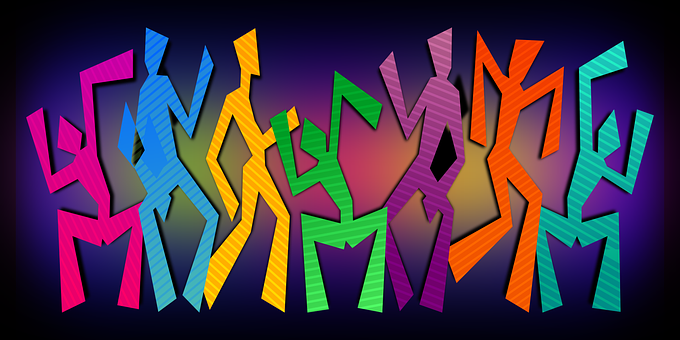 ”Låt den uttryckas och omformas.”
TeknikArbeta med den dubbelriktade relationen mellan kropp och tanke. Spänning i kroppen kan ge stressande tankar och stressande tankar kan ge spänning i kroppen.
Jag vågar inte sova för det kommer hemska drömmar.
Drömmen sker i ett sömnstadium då nor-adrenalin är nedstängt, och det finns en hypotes att drömmen innebär en social inlärning där erfarenheter kan spelas upp och laddas ur och därigenom få ett minskat innehåll av rädsla. En slags bearbetning enligt principen om minnesåterkonsolidering.Sömngåtan Matthew Walker, s 253-266. Ordfront 2019.
”Det som finns i ditt medvetande innan du somnar kommer att följa in i sömnen och drömmen. Tänk dig att du skapar ett behagligt minne eller går in i en positiv lugn dagdröm, tänk dig sedan att du tar med dig detta in i sömnen och drömmen, som en sömnkamrat som stödjer och hjälper dig under natten”
Nils Dardel. John Blund kommer med drömmar. Stockholms  Stadsbibliotek.
Metod/teoriPåverka nattens drömmar genom att skapa lugn och bra tankar vid insomningen.
SammanfattningSkapa en lugn, avspänd, trygg känsla med hjälp av andning och avslappning.Hitta sätt att symbolisera och bearbeta sömnstörande tankar och göra dem mindre hotfulla och störande.Simulera insomning och arbeta in lugna och goda tankar och kanske en fin dagdröm i vila/sömn.
Som en ungdom formulerade på frågan om vad som behövs för att börja må bättre.
Tack för uppmärksamheten!Göran Högberggoran.hogberg@gmail.comhr-kbt.se